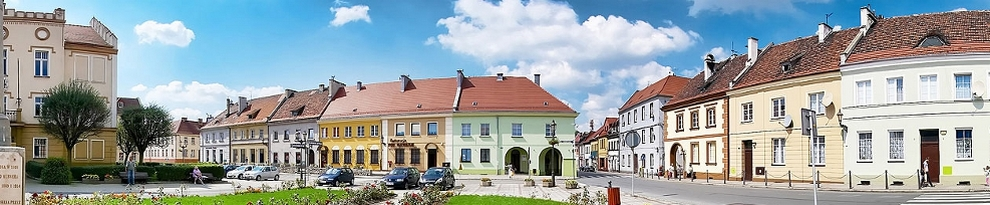 Grupa 32.PYS.II/15
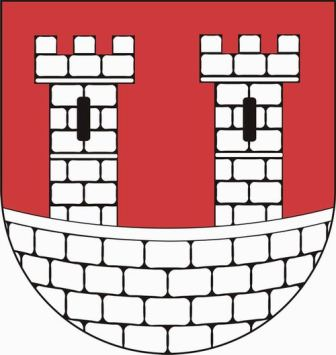 Pyskowice dla seniorów
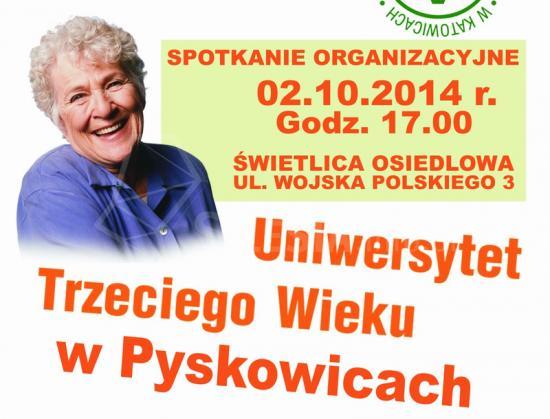 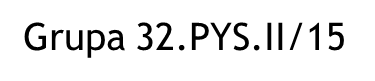 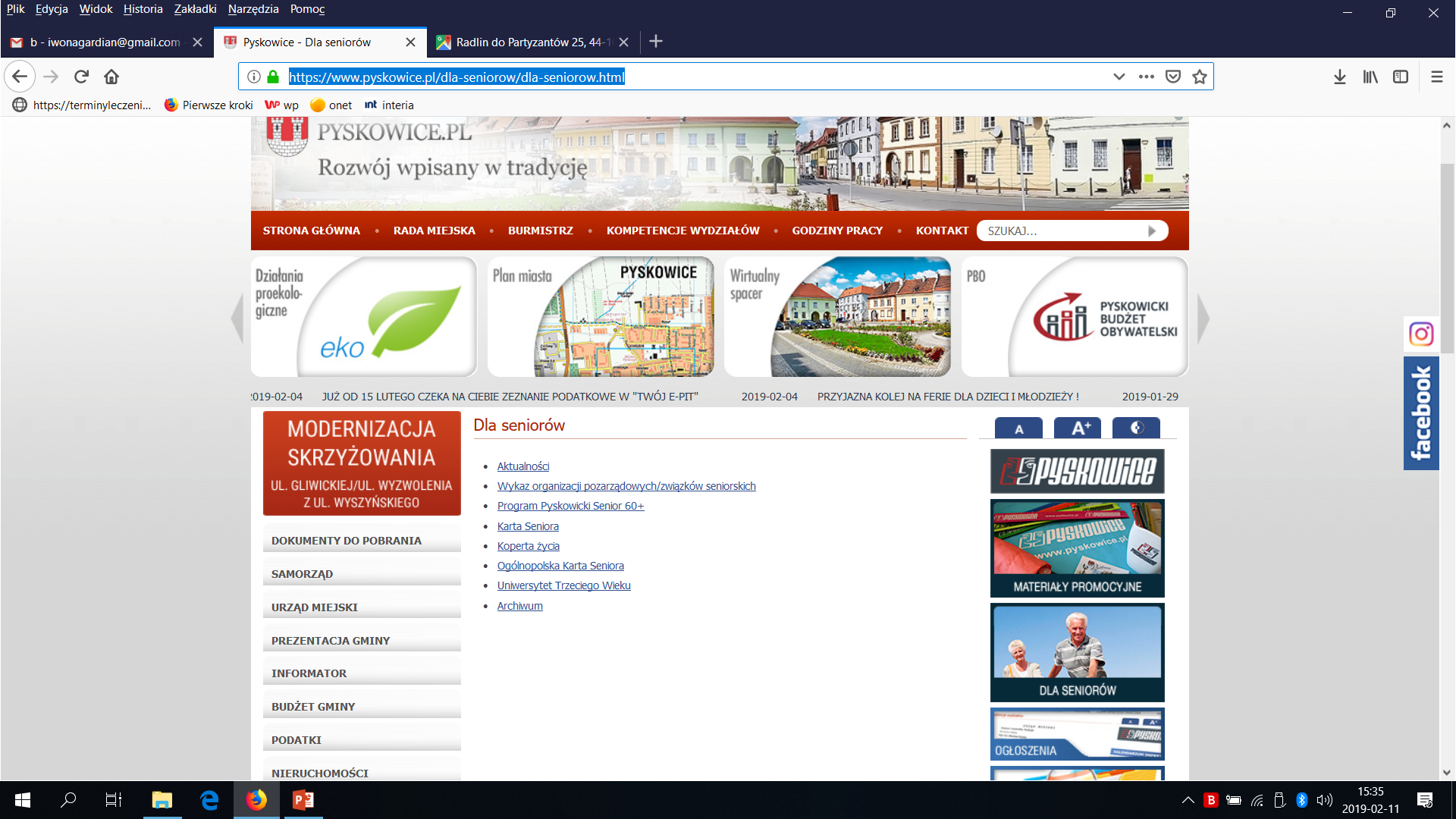 https://www.pyskowice.pl/dla-seniorow/dla-seniorow.html
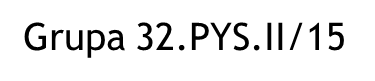 Miasto uruchomiło program „Pyskowicki senior”
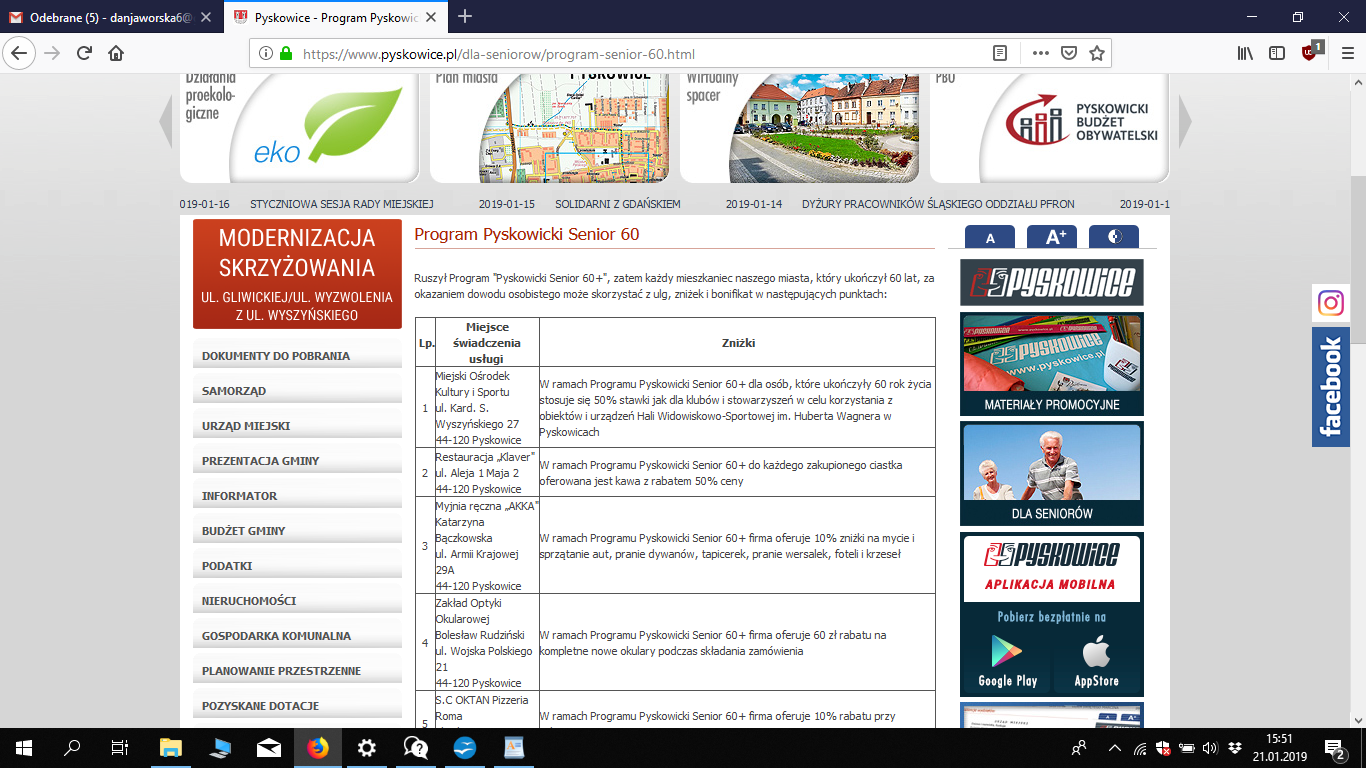 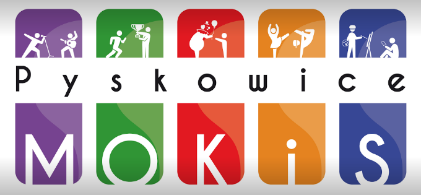 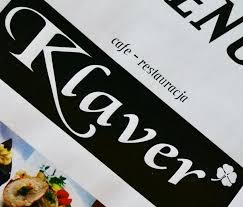 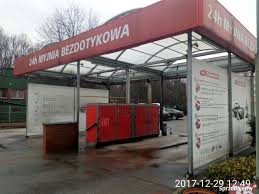 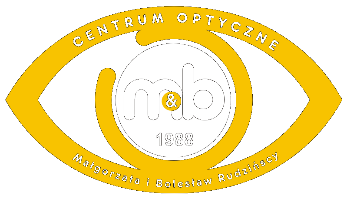 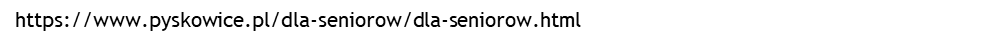 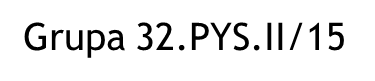 Miasto uruchomiło program „Pyskowicki senior”
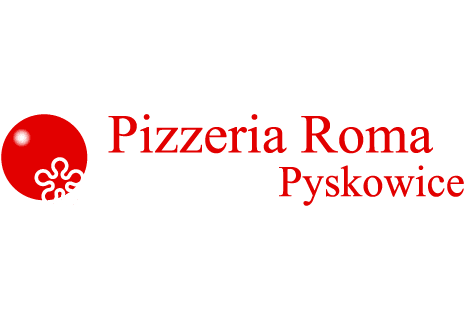 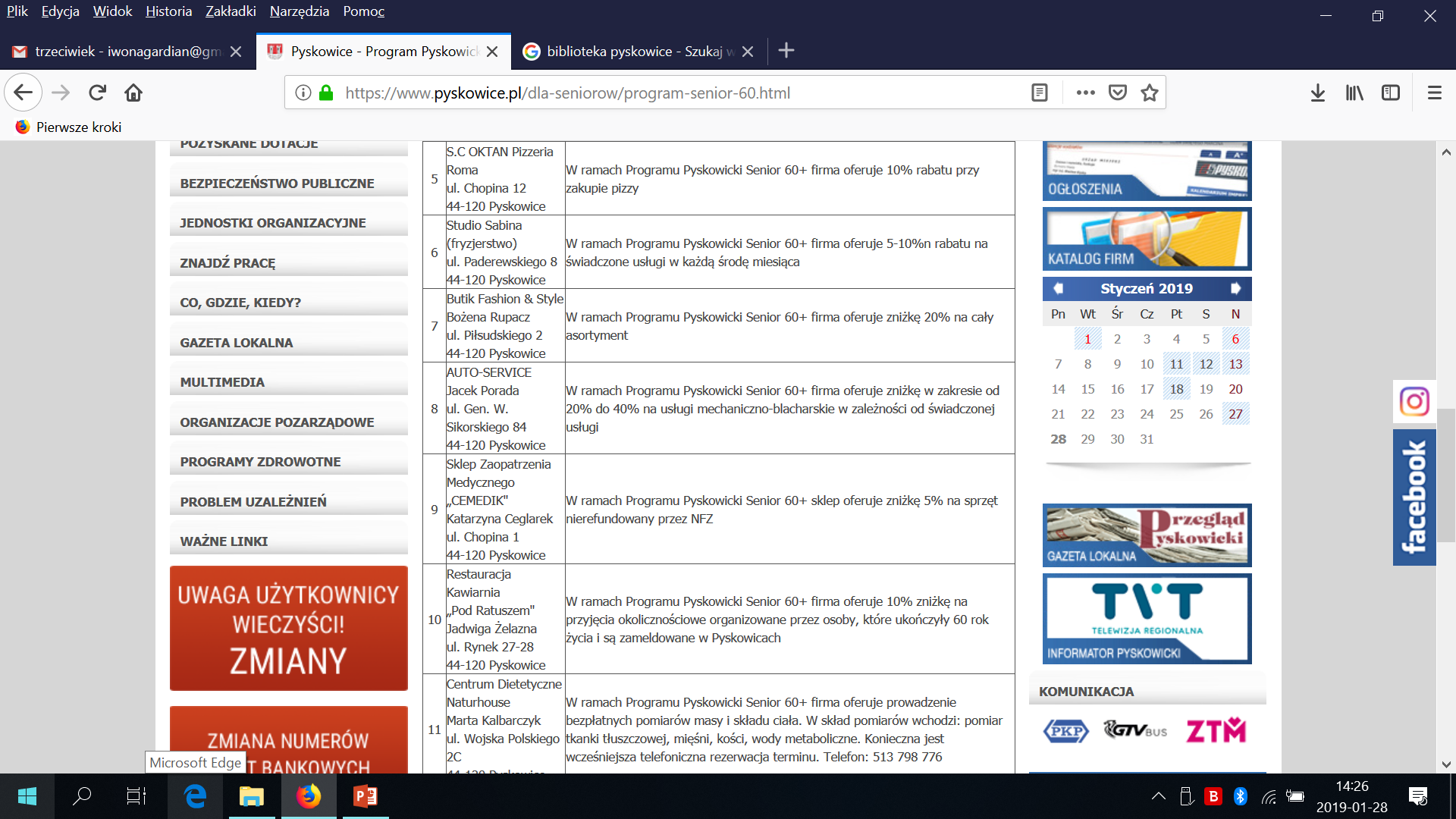 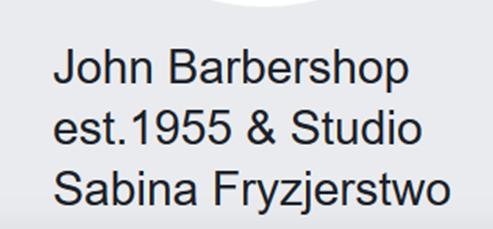 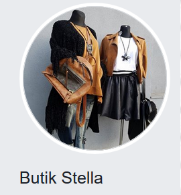 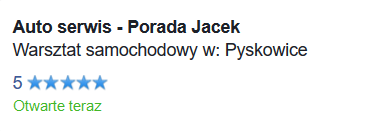 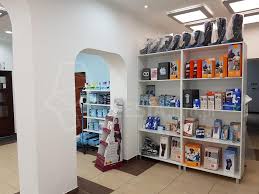 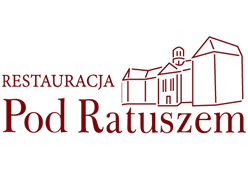 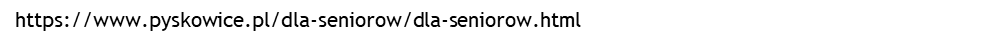 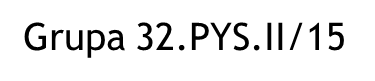 Miasto organizuje konkursy i szkolenia
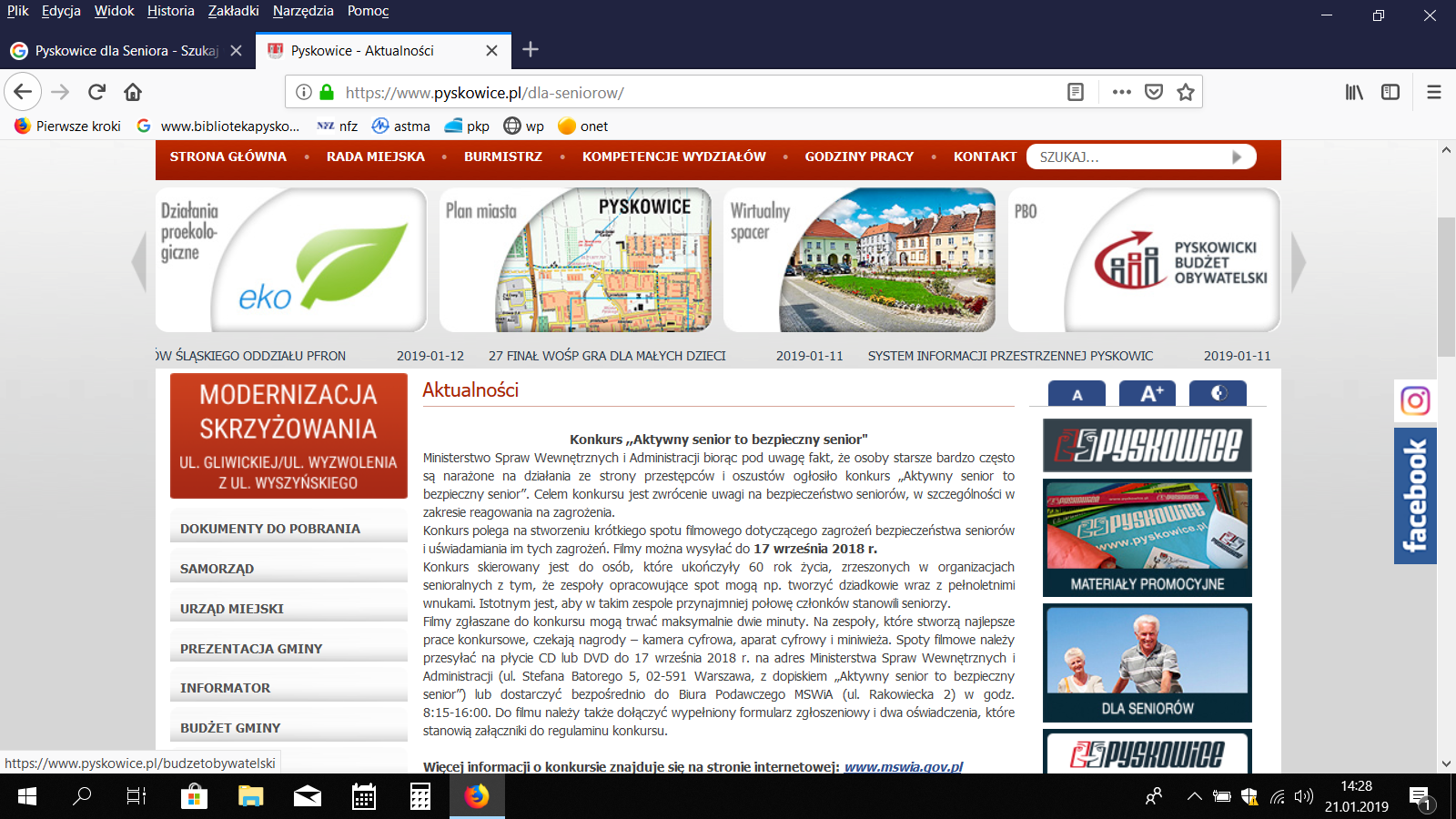 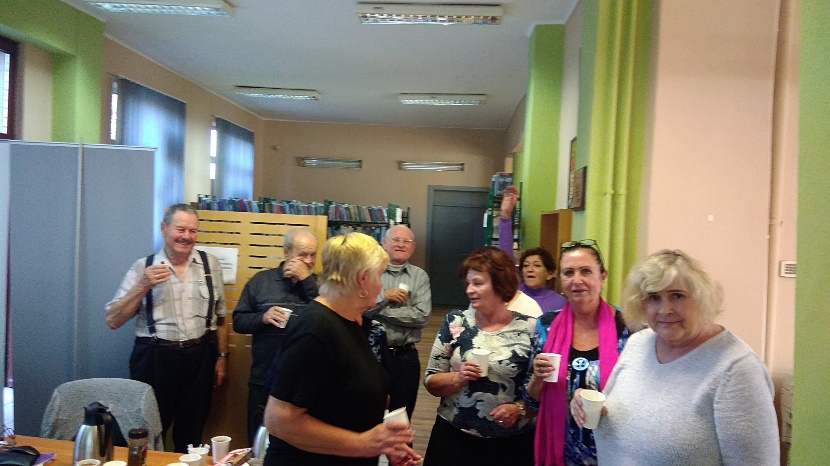 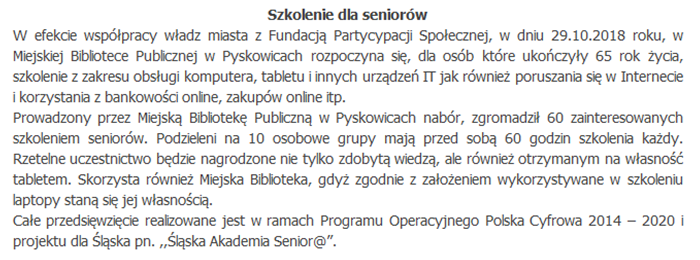 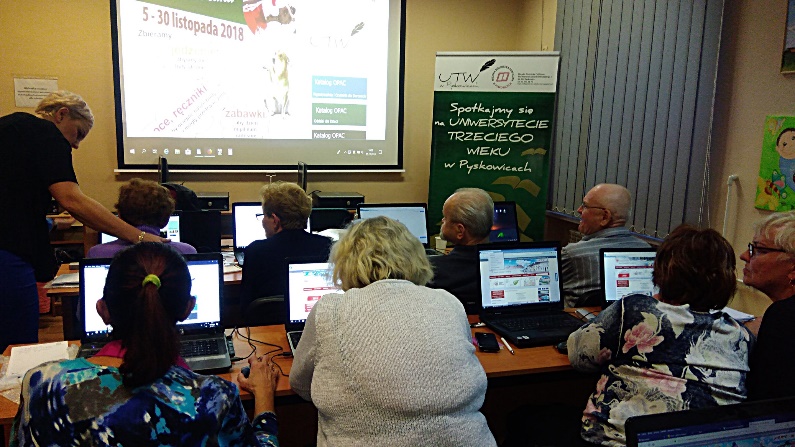 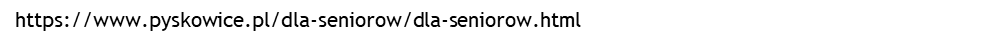 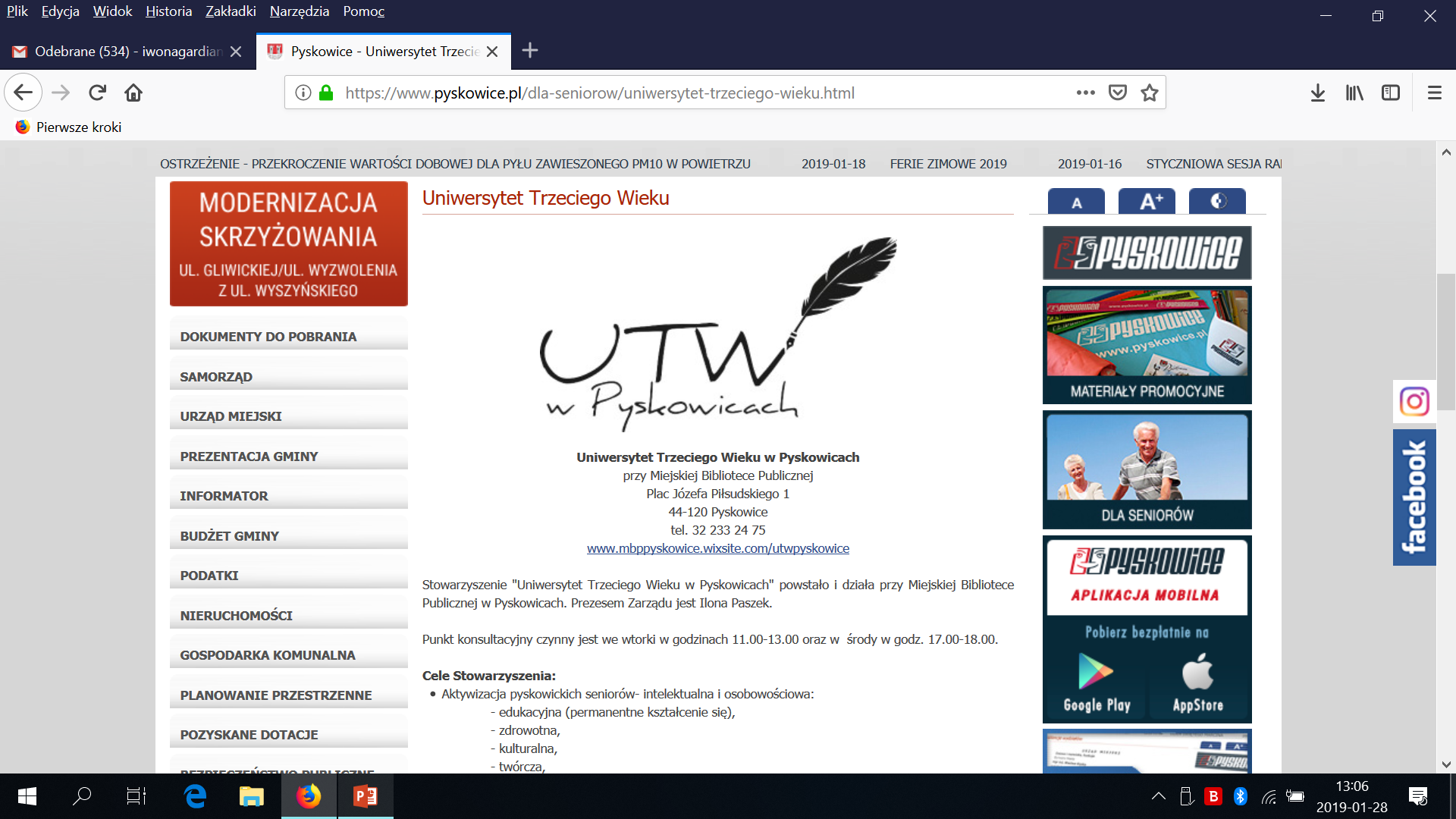 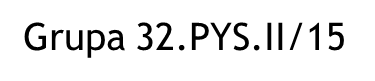 Stowarzyszenie "Uniwersytet Trzeciego Wieku w Pyskowicach" powstało i działa przy Miejskiej Bibliotece Publicznej 
w Pyskowicach.
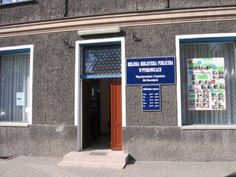 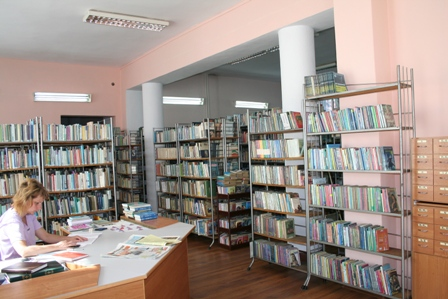 https://www.bibliotekapyskowice.pl/
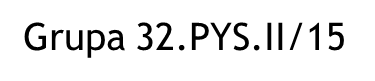 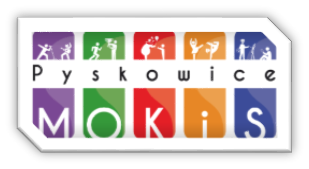 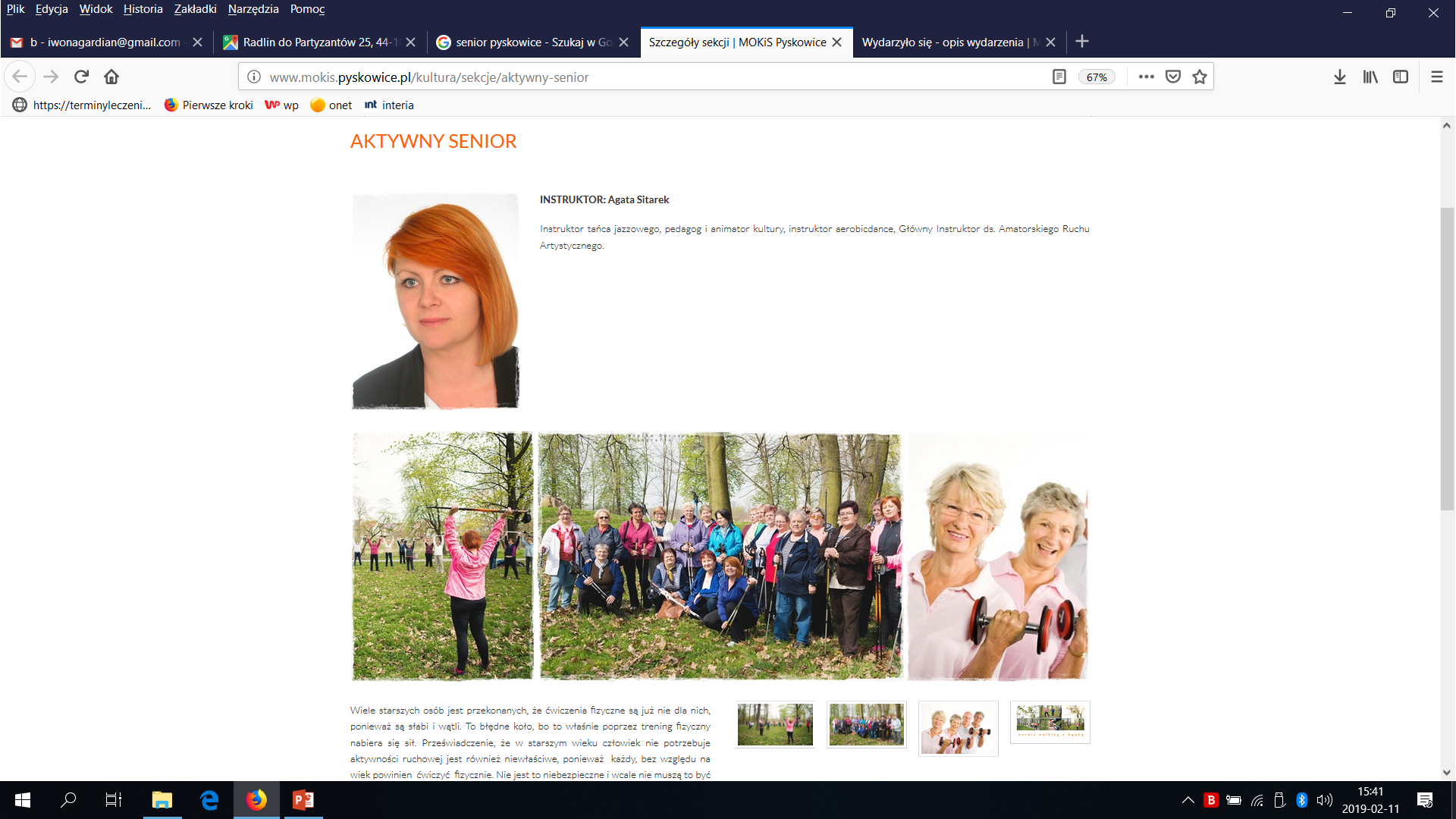 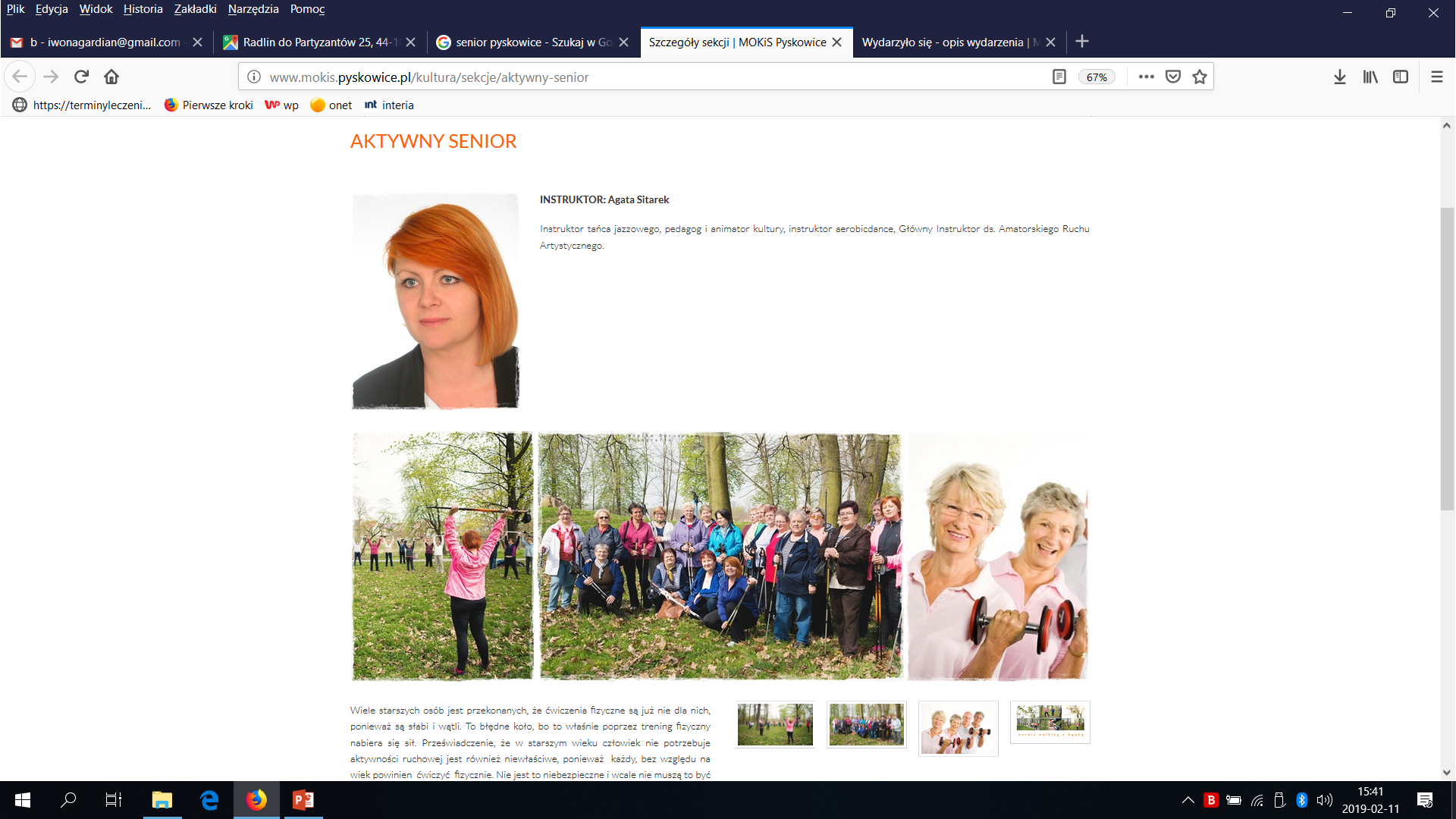 http://www.mokis.pyskowice.pl/kultura/sekcje/aktywny-senior
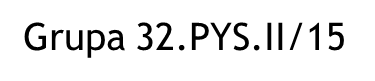 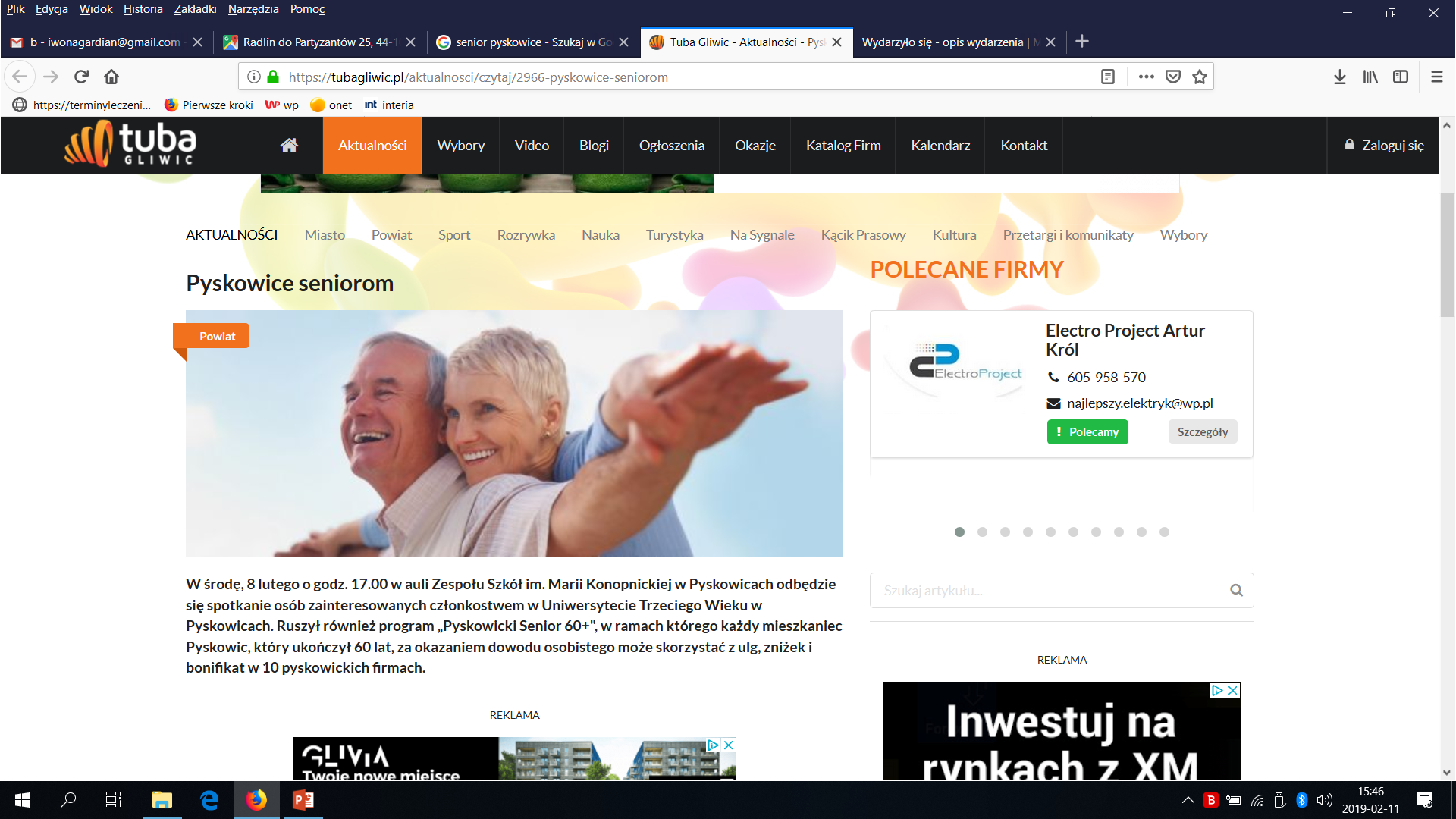 https://tubagliwic.pl/aktualnosci/czytaj/2966-pyskowice-seniorom
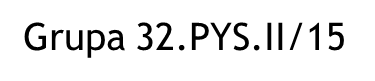 Uczyć się warto przez całe życie
Humorki dopisują
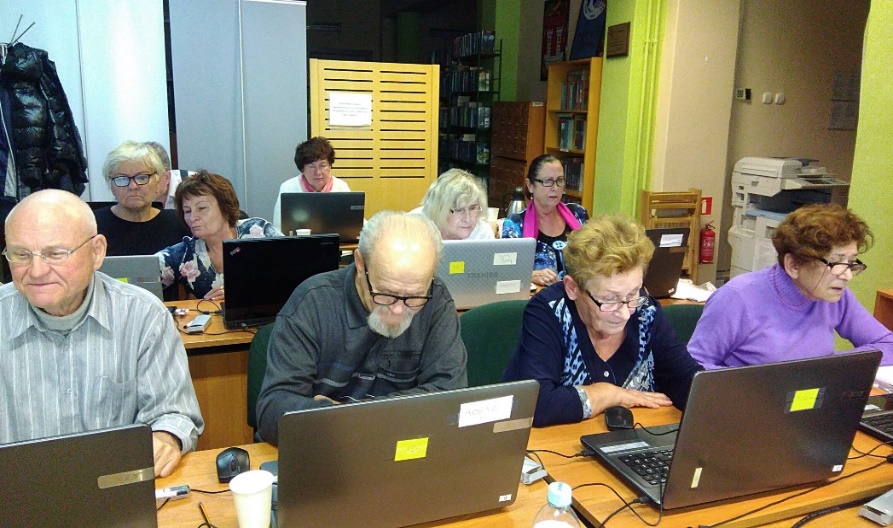 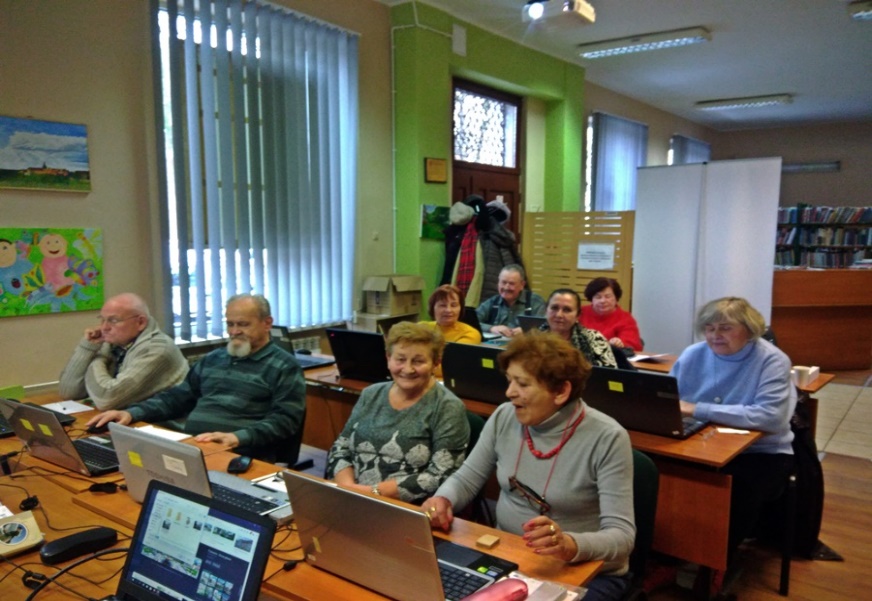 Projekt poprawił nasze samopoczucie
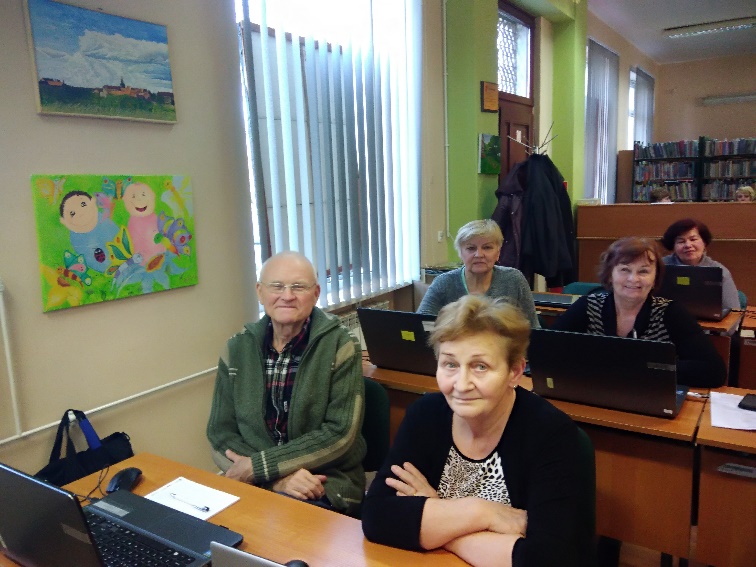 Grupa ciężko pracująca
Kawa dobra 
     na wszystko ….
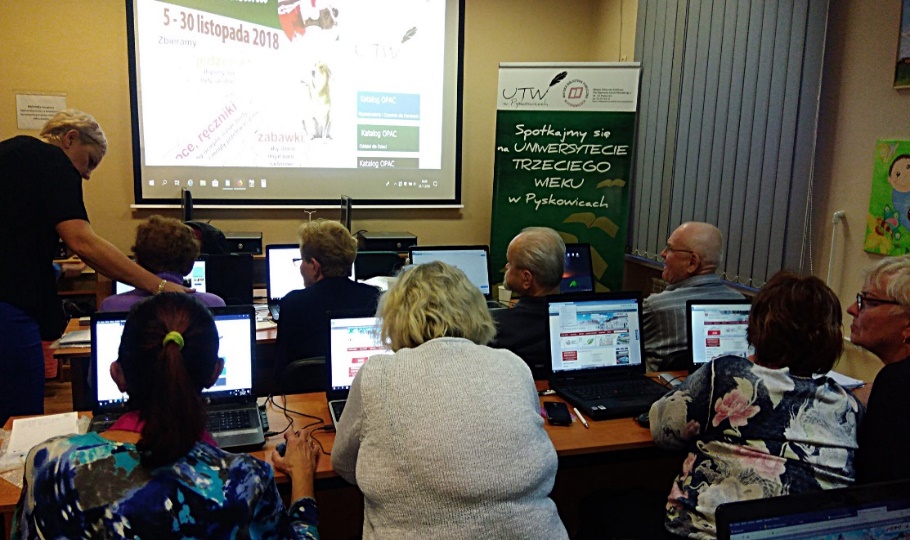 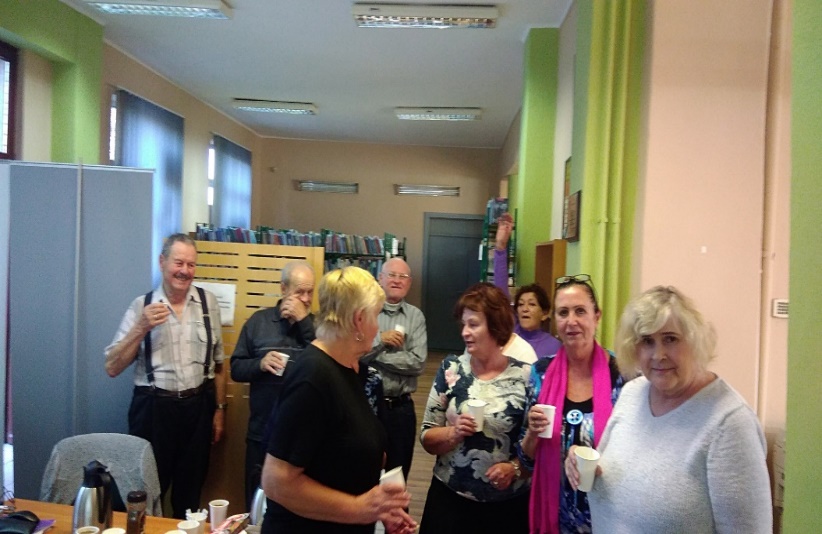